Diffusion-Based Metrics for Biological Network Analysis
Lenore Cowen
Tufts University
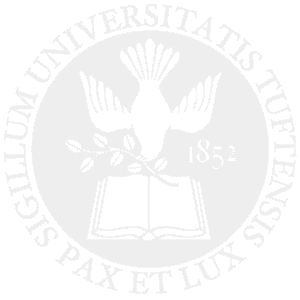 PPI network: issue with defining local neighborhoods:   “small-world” network where everything is nearby!
[Speaker Notes: CDK-dependent phosphorylation pathway]
Classical function label prediction
???
SEC9
Secretion
Cell differentiation
SSO2
Vesicular transport
Secretion
MSO1
SSO1
UB14
Ubiquination
Protein degradation
Vesicular transport
Secretion
SNX4
Proteolytic processing
Protein transport
Homeostasis
SNC1
BTN2
???
RCY1
Cell differentiation
Vesicular transport
Shortest path distances in yeast
Our insight: Not all short paths are equally strong indications of similarity
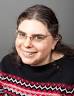 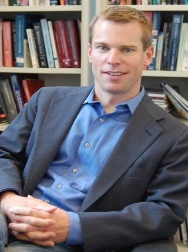 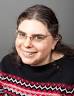 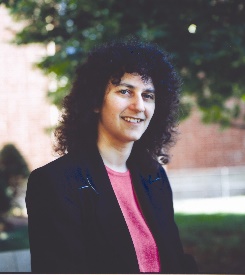 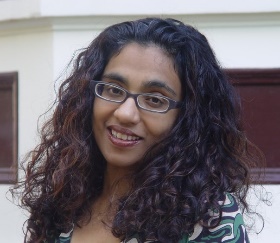 Short paths through low degree nodes mean more!
[Speaker Notes: Xavi Hernandez]
Same in biological networks
HHT2 is a core histone involved in chromatin assembly, global genome nucleotide excision repair, and  heterochromatin-mediated telomeric and HM silencing.
HHT2
RAD53
HXT7
COG4
PCT1
Wanted: More fine-grained measure of pairwise similarity
Need a new Distance Metric:
Shortest path has lots of ties:
Recall: A metric d  satisfies the following three properites: 

d(X,Y)=0 iff X=Y
d(X,Y) = d(Y,X)
d(X,Y) + d (Y,Z) ≥ d(X,Z)
Diffusion State Distance: first piece
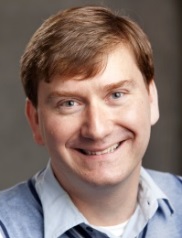 Define Heᵏ (a,b) = the expected number of times the k-step random walk starting at a reaches b. 




Note: not yet a metric
a
b
b
a
Diffusion State Distance(Full definition)
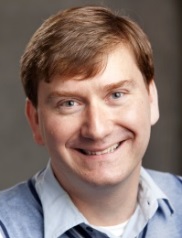 Define Heᵏ (a,b) = the expected number of times the k-step random walk starting at a reaches b. 
Heᵏ (a) = (Heᵏ (a, v₁), Heᵏ (a,v₂), … Heᵏ (a,vn) )

DSDᵏ (u,v) = | Heᵏ (u) -  Heᵏ (v) |₁

We prove DSD is a metric + converges as k→∞
Complexity of computing the DSD matrix
Connection to the Graph Laplacian
Connection to the Graph Laplacian
Recently, Andrew Beveridge proved that this means that DSD can be shown to measure the difference between random walks starting from u and v to a randomly chosen target node D
Many other diffusion kernels have been proposed for PPI networks: see  [Lee, Tu, Deng, Sun and Chen, 2006; Qi, Suhail, Lin, Boeke and Bader, 2008; also see survey by Fengzhu Sun et al., 2013.]
Connection to the Graph Laplacian
Many other diffusion kernels have been proposed for PPI networks: see  [Lee, Tu, Deng, Sun and Chen, 2006; Qi, Suhail, Lin, Boeke and Bader, 2008; also see survey by Fengzhu Sun et al., 2013.]
DSD is  worthy of study: mathematically natural, connected to the graph Laplacian, convergent independent of the length of the random walk, downweights paths through hubs.
DSD spreads out distances
[Speaker Notes: fff]
Classical function label prediction: have k closest DSD neighbors vote
???
SEC9
Secretion
Cell differentiation
SSO2
Vesicular transport
Secretion
MSO1
SSO1
UB14
Ubiquination
Protein degradation
Vesicular transport
Secretion
SNX4
Proteolytic processing
Protein transport
Homeostasis
SNC1
BTN2
???
RCY1
Cell differentiation
Vesicular transport
Four classical function prediction methods
Based on DSD
Based on shortest paths
Majority vote
Neighborhood
Multi-way cut
Functional Flow
Majority vote
Neighborhood
Multi-way cut
Functional Flow
Classical Function Prediction Methods
Majority vote; neighborhood methods [Schwikowski et al 2000, Hishigaki et al, 2001]
Clustering methods [Arnau et al 2005, Bader et al 2003, Song&Singh 2009]
Multiway cut [Vasquez et al 2003]

Functional Flow [Nabieva et al 2005]

Other methods [see, e.g. Sharan et al 2007]
Cross-Validation on the Yeast PPI Network
Largest connected component of the PPI network of S. cerevisiae, downloaded from BioGRID: 4990 nodes; 74,310 edges: did 10 runs of 2-fold cross validation and reported mean and standard deviation for: 
Accuracy: assign each protein its highest scoring label; mark as correct it its one of its assigned labels. 
F1 score: top 3 scoring labels: compute 2*p*r/(p+r) (p=precision; r=recall)
[Speaker Notes: Precision = TP/(TP+FP) = proportion of correct real positives

Recall = sensitivity= TP/P = TP / (TP+FN)]
Where do the labels come from?
17
MIPS
Funcat
74
154
Or GO, the gene ontology
DSD function prediction example
Classical Function Prediction Methods
Majority vote; [Schwikowski et al 2000]

Ordinary majority vote: all neighbors vote on functional label.
. DSD Majority vote

DSD version: k closest neighbors

Weighted DSD: k closest neighbors weighted by DSD distance.
[Speaker Notes: MV, 10 runs, 2 fold]
Classical Function Prediction Methods
Neighborhood method [Hishigaki et al, 2001]
 Assign functional labels values based on number of times they appear in neighborhood compared to in entire PPI network
DSD Neighborhood

Instead of taking nodes to shortest path distance n, take k closest nodes in DSD distance as a node’s local neighborhood
[Speaker Notes: Neighborhood with error bar]
Classical Function Prediction Methods
Multiway Cut [Vasquez et al, 2003]

ILP formulation that seeks to minimize the number of times annotations associated with neighboring proteins receive different labels.
DSD Multiway Cut

Add  additional edges between nodes whose DSD distance falls below a given threshold (based on mean and std dev)
[Speaker Notes: Gmc, with error bars]
Classical Function Prediction Methods
Fuctional Flow [Nabieva et al, 2005]
 Assign functional labels by pushing flow through the DSD network; each known annotation creates a reservoir of that function.
DSD Functional Flow
For nodes whose DSD distance is below a threshold, add edges with weights inversely proportional to the DSD (threshold set by mean/std dev of DSD values)
[Speaker Notes: FF 10 runs, 2-fold CV]
[Speaker Notes: GO exact match]
[Speaker Notes: Pombe, GO]
[Speaker Notes: Pombe, GO]
[Speaker Notes: Pombe, GO]
[Speaker Notes: Pombe, GO]
So far....
A diffusion based metric was defined for function prediction on biological networks
The right metric for this problem  involved downweighting paths through hubs; how to design the right metric for other biological network problems? 
See http://dsd.cs.tufts.edu for code and our paper in PLOS One… (joint with Ben Hescott)
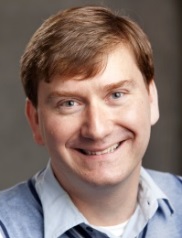 Beyond function prediction: disease gene prioritization
Disease gene prioritization problem: given a set of seed genes known to be implicated in some complex disease, rank a set of other genes as most related to the seed set based on the PPI network. 
This is also a very well studied problem; diffusion-based methods perform best (Kohler’s RWR, GeneWanderer, many more)
DSD for Disease Gene Prioritization
DSD is a gene-gene distance. 
Several natural ways to generalize DSD to a gene-geneset distance (minimum, average, new artificial node connected to all the disease genes) 
Prioritize genes in order of their DSD distance to the known disease gene set.
cDSD: let’s have some confidence
Data Quality Issue:  false positives and false negatives
BioGRID: Assign confidence score based on the experiment counts & types
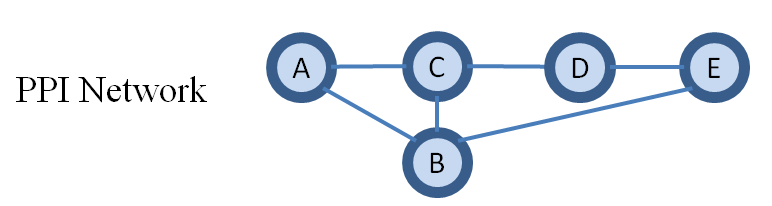 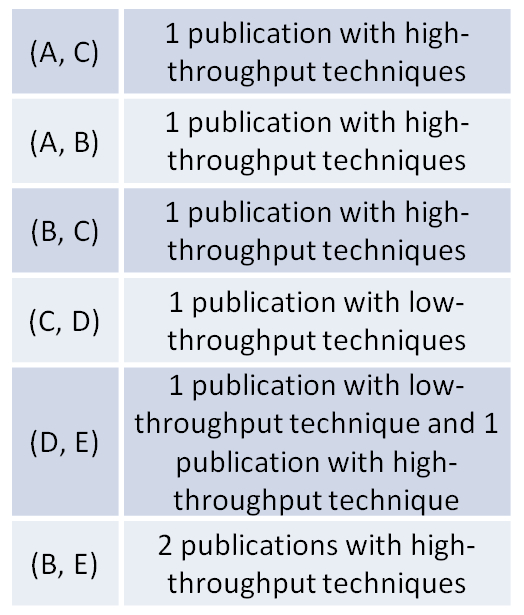 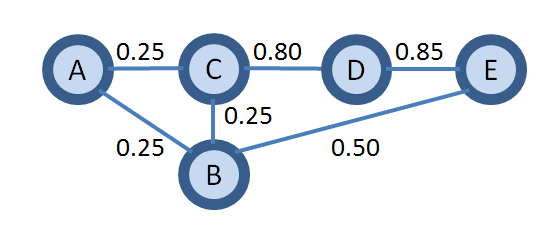 [Speaker Notes: First let’s have some confidence; due to the data quality issue, there are false positive and false negatives as well as missing PPIs;
Therefore we assign confidence score based  on the experiment evidence, which is not done by our previous work.

As shown in the example, we have the PPI network, and then for each edge, we look at its evidence, if it is veified by somoe low-throughput experiment,
We tend to assign high confidence score; if there are multiple evidence, we also give bonus evidence~]
cDSD: confidence scores can be incorporated in the natural way!
Data Quality Issue:  false positive and false negative
BioGRID: Assign confidence score based on the experiment counts & types
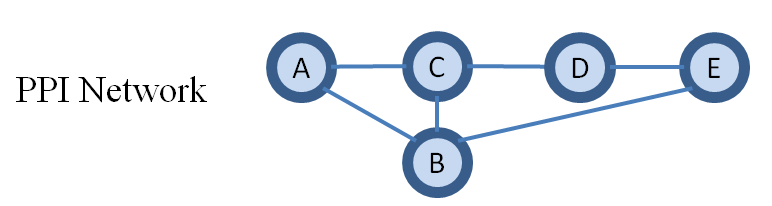 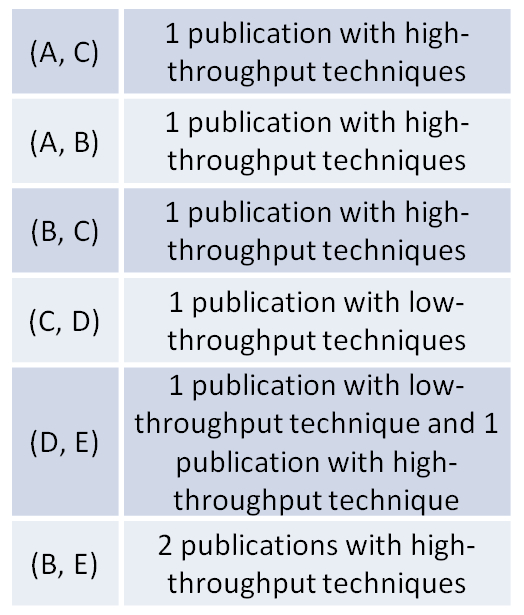 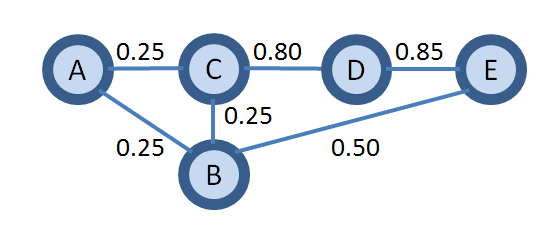 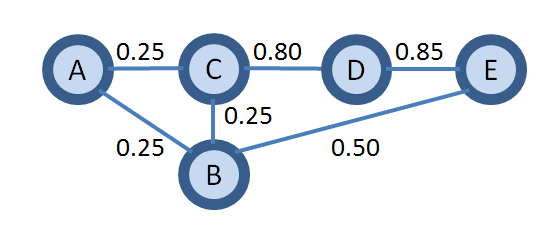 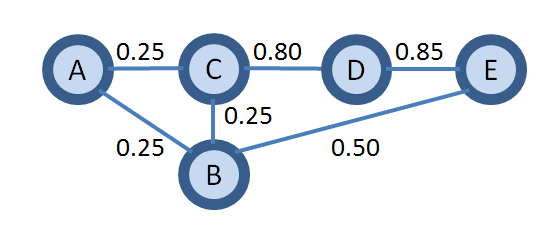 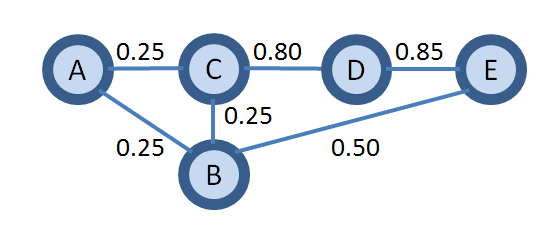 0.52
0.63
0.62
0.48
0.50
0.19
0.25
0.50
0.50 
       0.37
0.19  0.25
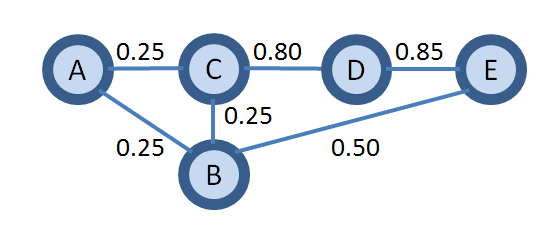 [Speaker Notes: Add transition probabilities]
Incorporating known biological knowledge: “important” nodes or pathways
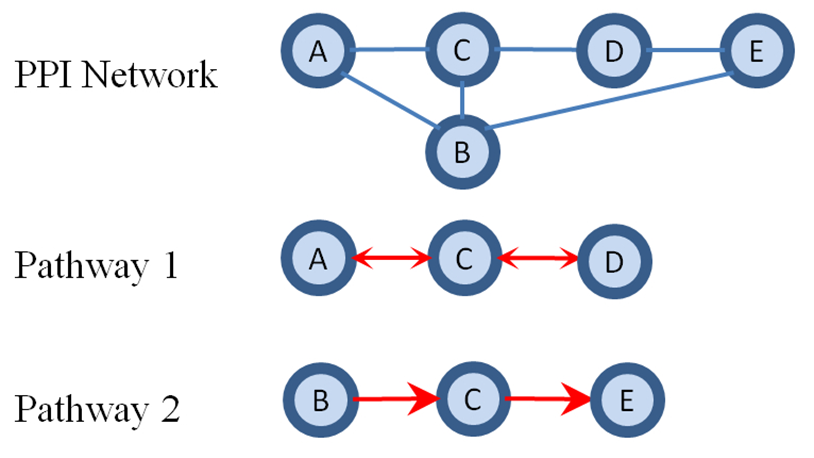 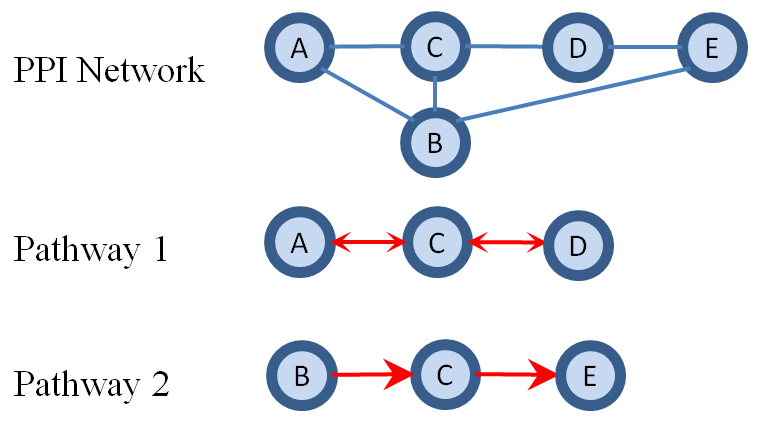 [Speaker Notes: We also test the method where we incorporate pathway PPIs as independent PPIs and define caDSD

To compare with 

We will allow directed edges but in the paper we don’t have enough directed edges to affect the performance but we can still handle it]
caDSD: just takes edges from pathways naively
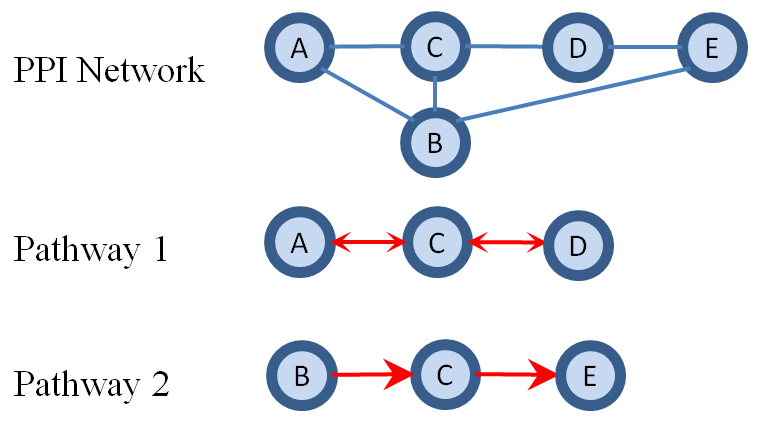 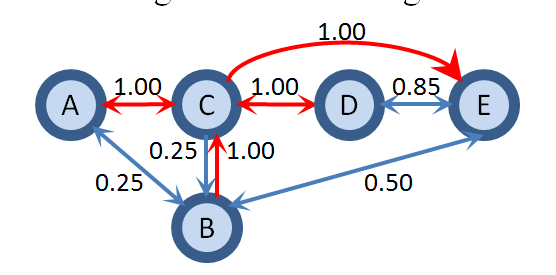 [Speaker Notes: We also test the method where we incorporate pathway PPIs as independent PPIs and define caDSD

To compare with 

We will allow directed edges but in the paper we don’t have enough directed edges to affect the performance but we can still handle it]
capDSD: adds Highway Paths
By simply augmenting the graph from KEGG PPIs, we lost the dependence information between protein pairs that function together.
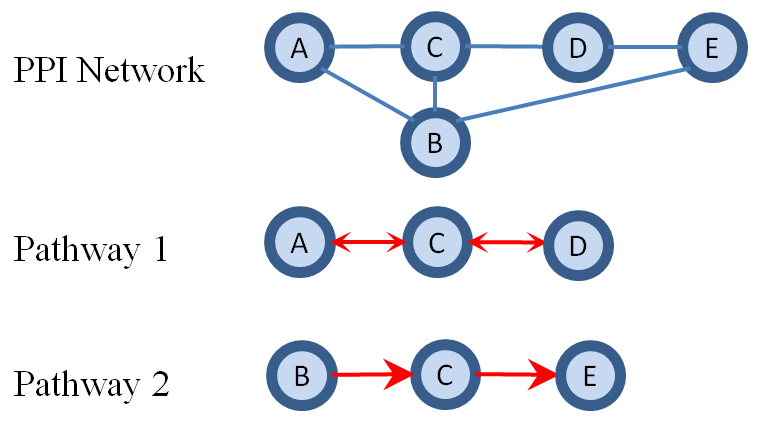 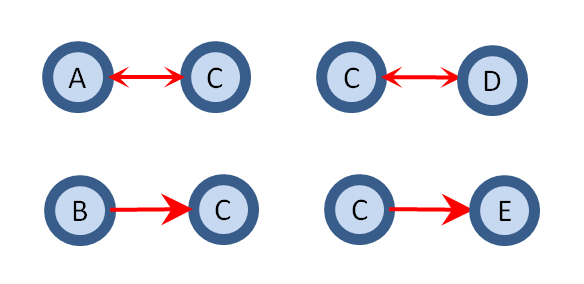 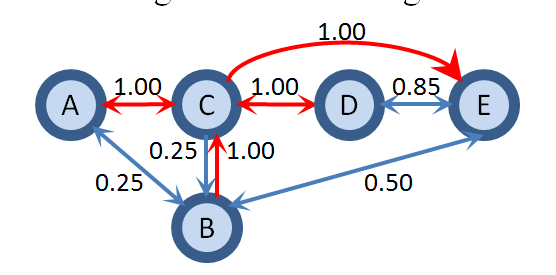 [Speaker Notes: Again, by simply using independent pathway PPIs, we lost a lot of information;

We add KEGG pathways as highway paths

Incorporate functional pathway into PPI network explicitly, capture temporal information]
capDSD: adds Highway Paths
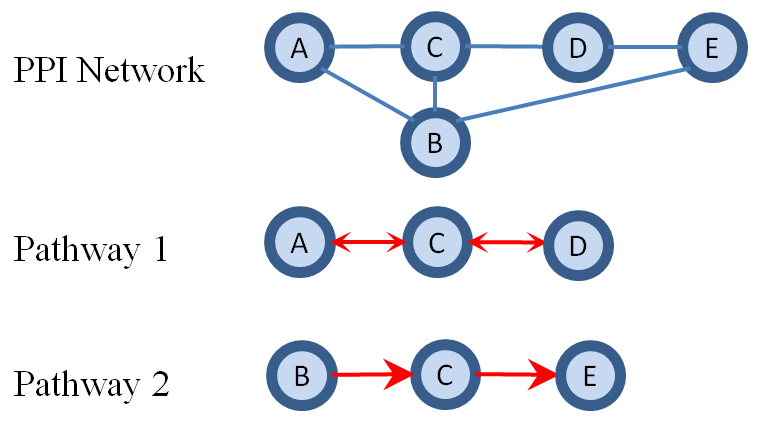 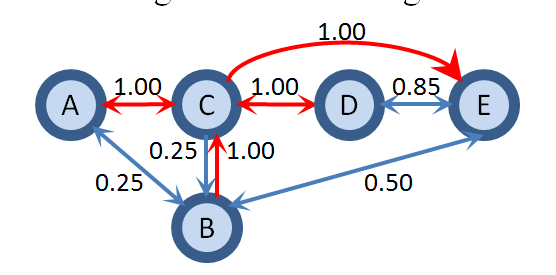 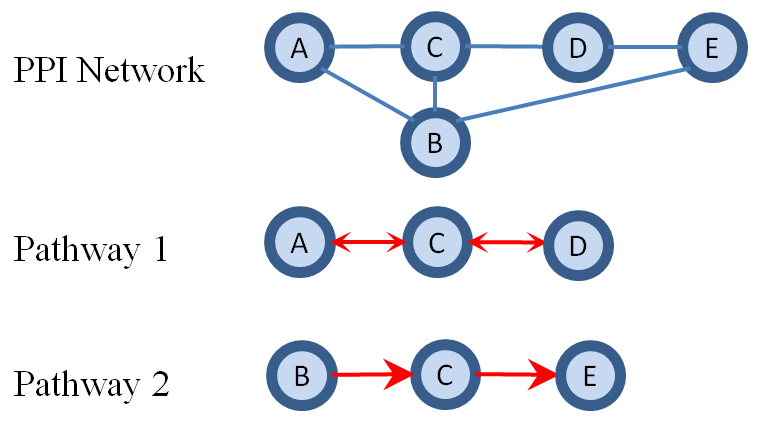 capDSD: adds Highway Paths
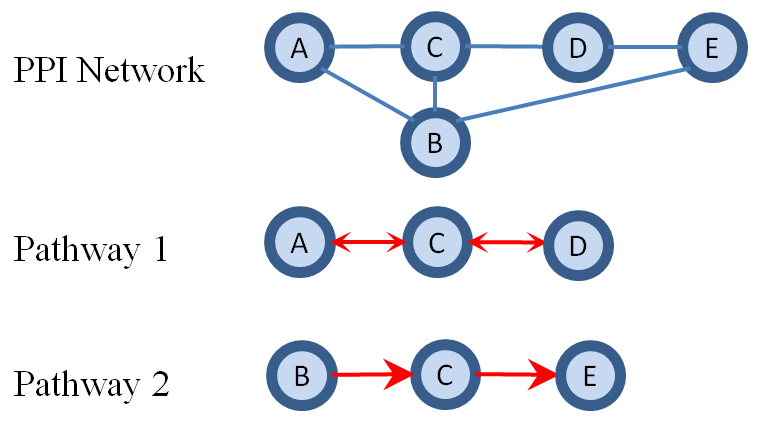 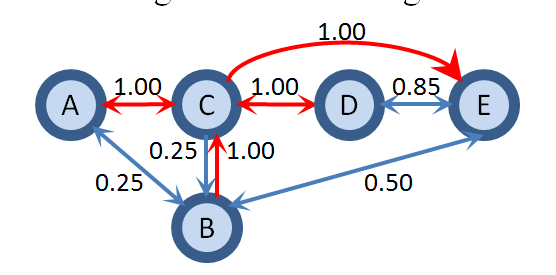 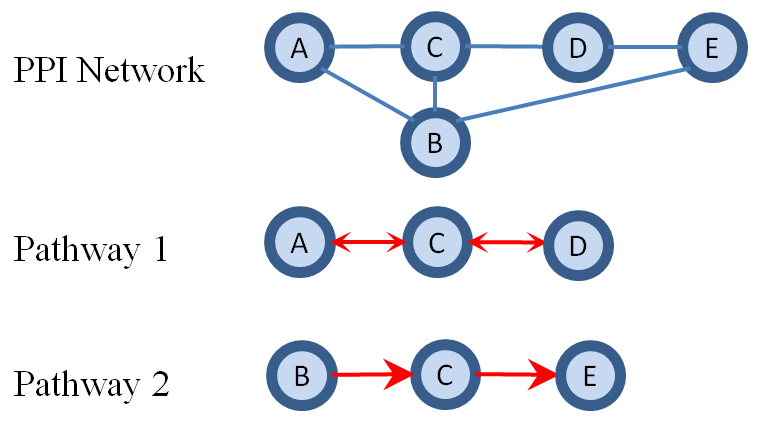 capDSD: adds Highway Paths
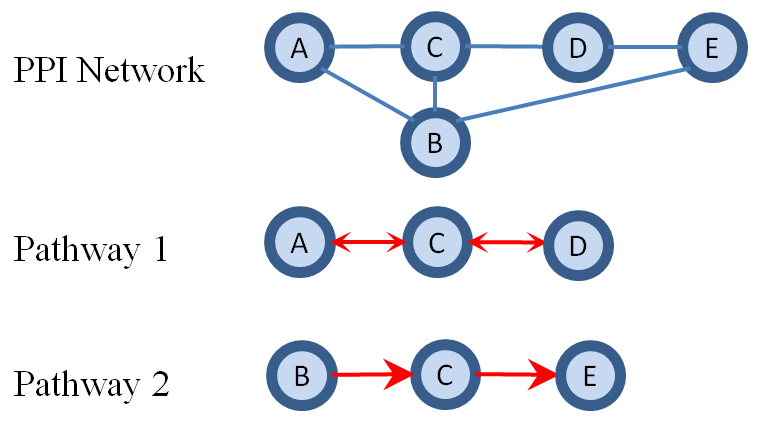 1                      1                       1
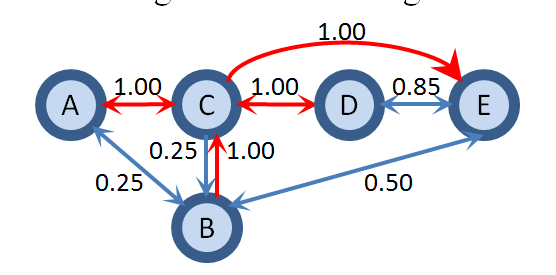 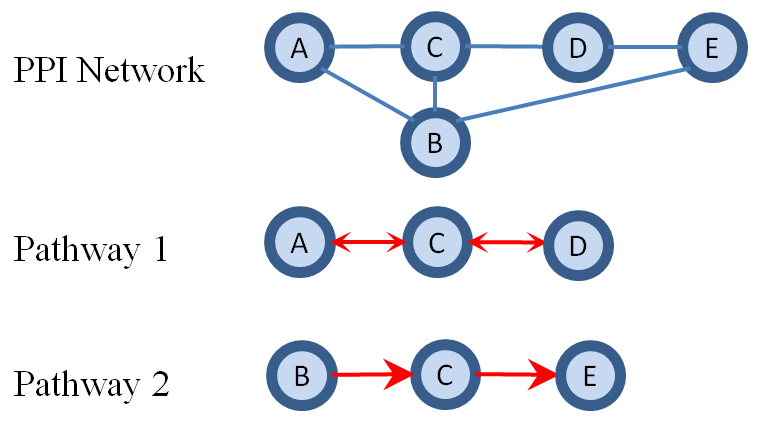 2                        2                       2
capDSD: adds Highway Paths
r
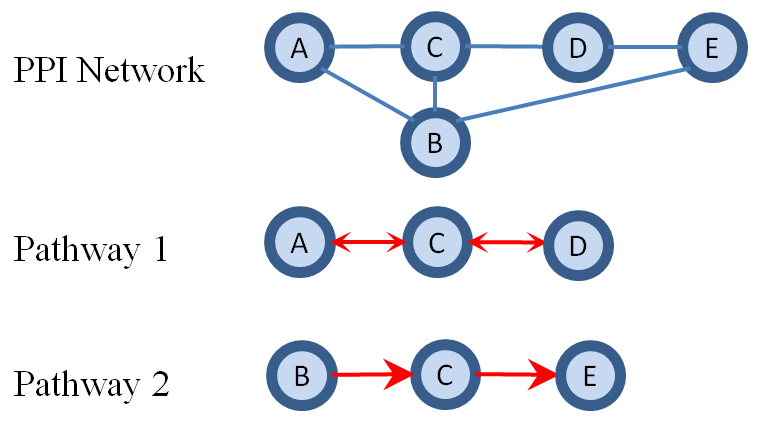 1                      1                       1
m





m
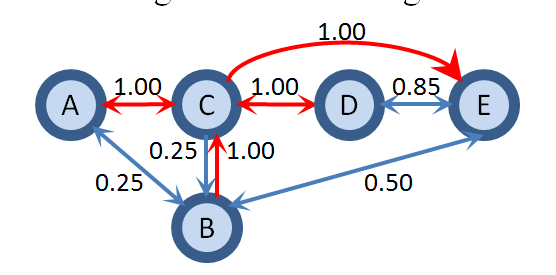 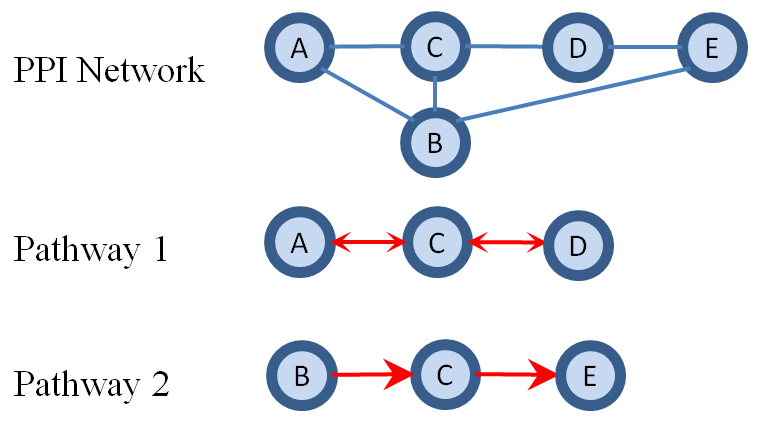 2                        2                       2
r
capDSD: adds Highway Paths
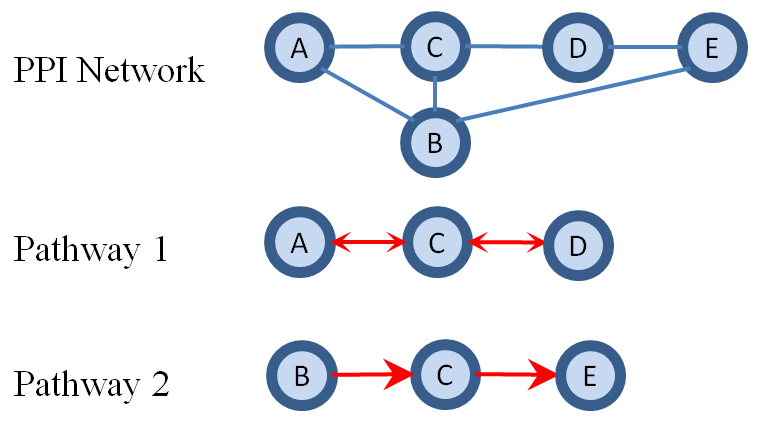 1                      1                       1
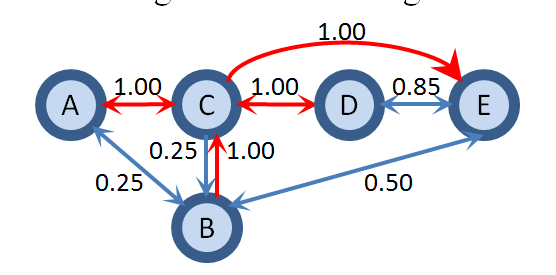 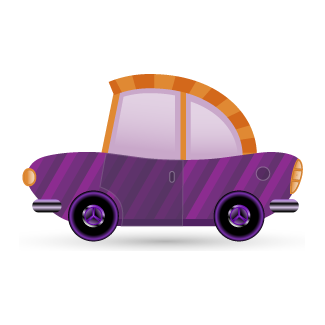 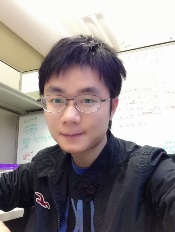 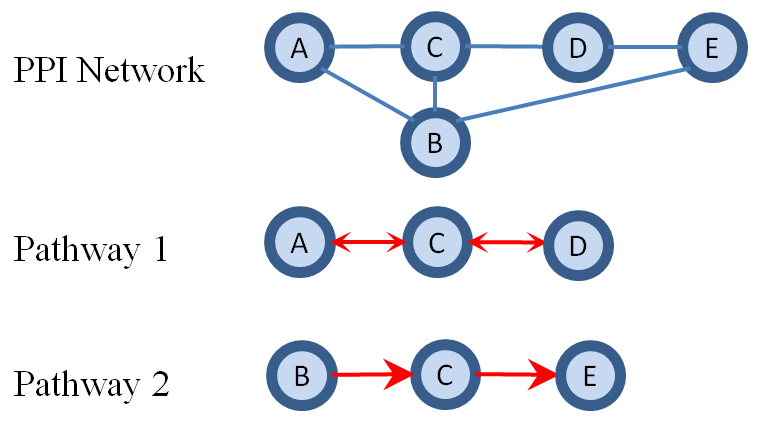 2                        2                       2
capDSD: adds Highway Paths
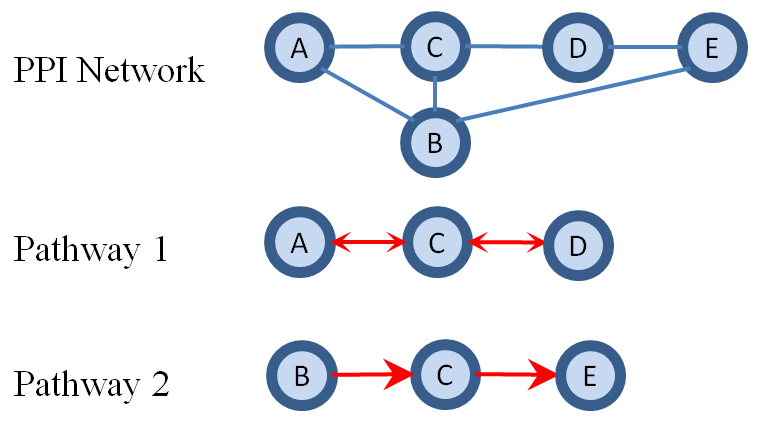 1                      1                       1
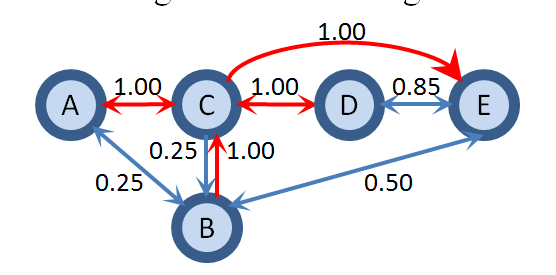 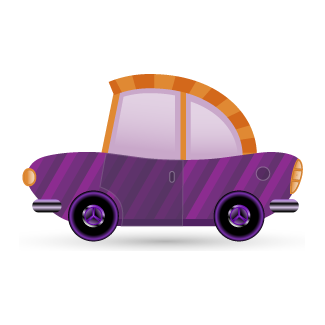 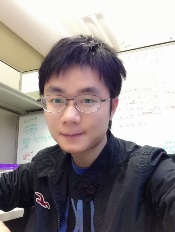 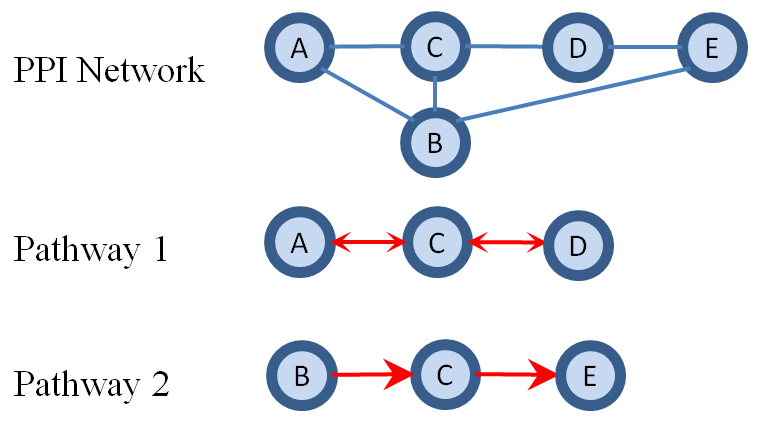 2                        2                       2
capDSD: adds Highway Paths
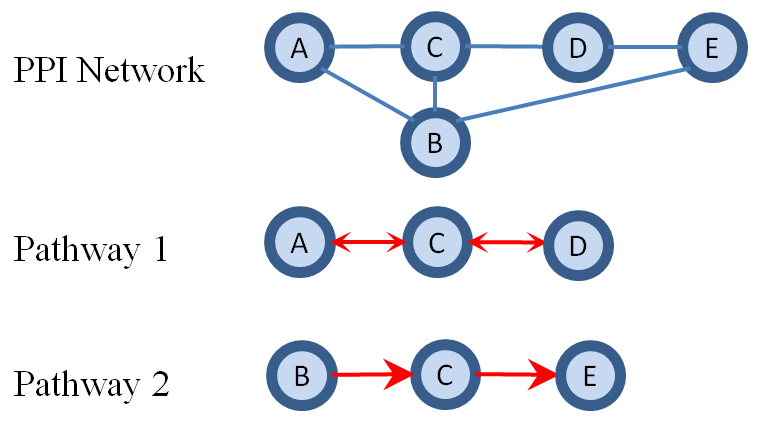 1                      1                       1
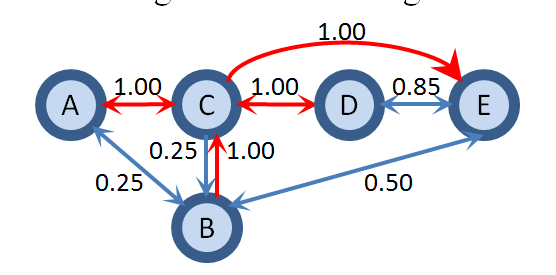 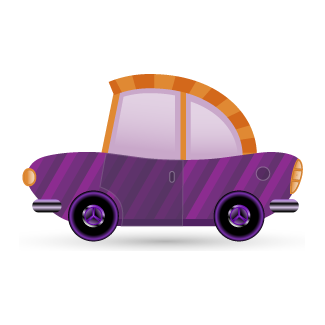 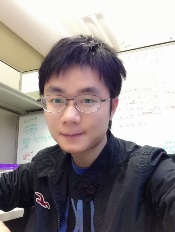 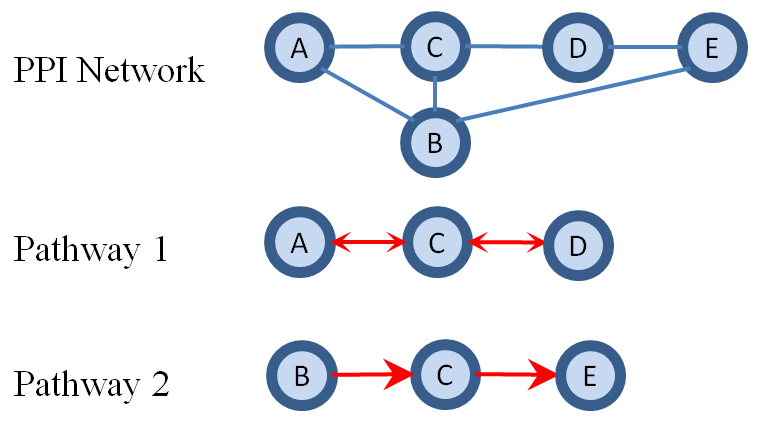 2                        2                       2
capDSD: adds Highway Paths
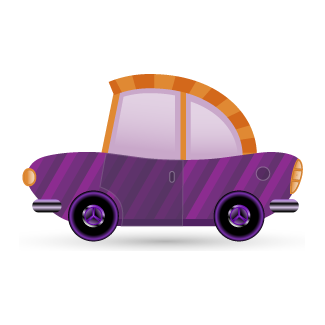 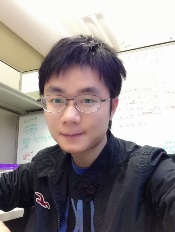 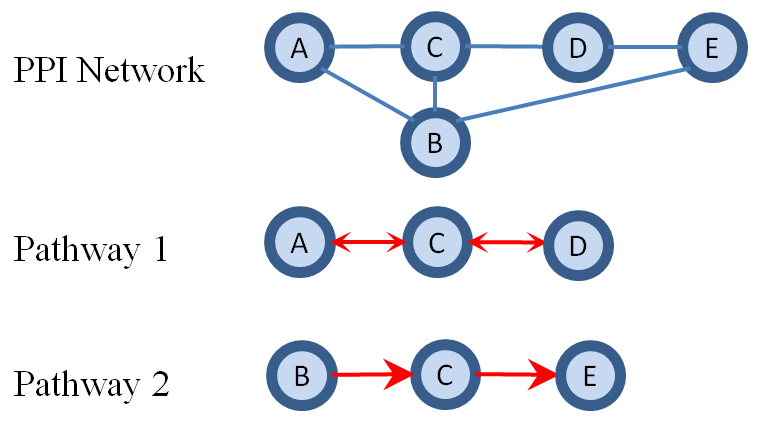 1                      1                       1
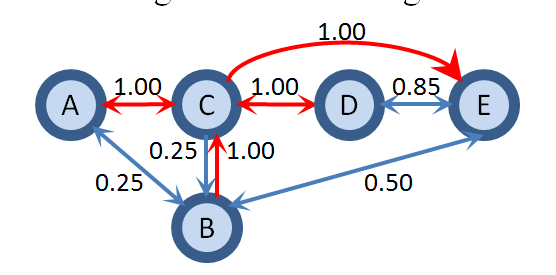 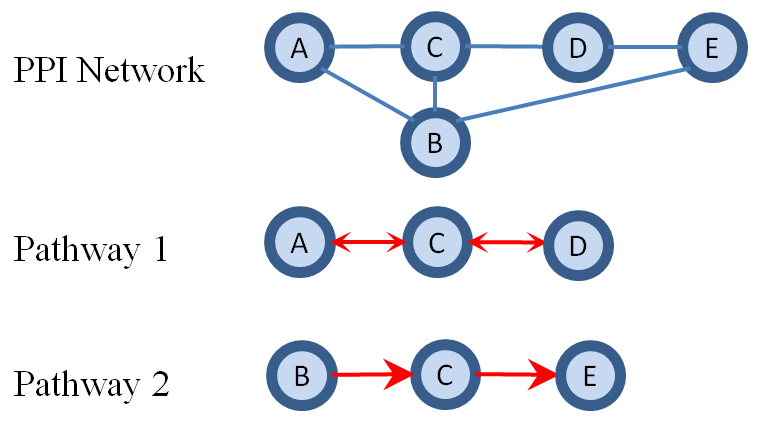 2                        2                       2
Experimental Validation
We conduct 10 runs of 2-fold cross validation for protein function prediction for 
majority vote/weighted majority vote, [Schwikowski et al 2000]
functional flow, [Nabieva et al 2005] 
multi-way cut; [Vasquez et al 2003]

We compare the original method against the version where we replace the shortest-path distance with DSDs (DSD, cDSD, caDSD, capDSD)

Majority vote/Weighted majority vote

We test two types of networks:
Physical PPIs from BioGRID
Integrative Protein Association Network from STRING: physical/genetic PPIs, co-expression data verified by experiments

Performance Measurement
Accuracy: see the highest scoring label is correct
F1 score: for top 3 scoring labels, compute 2*p*r/(p+r), 
where p=precision, r=recall
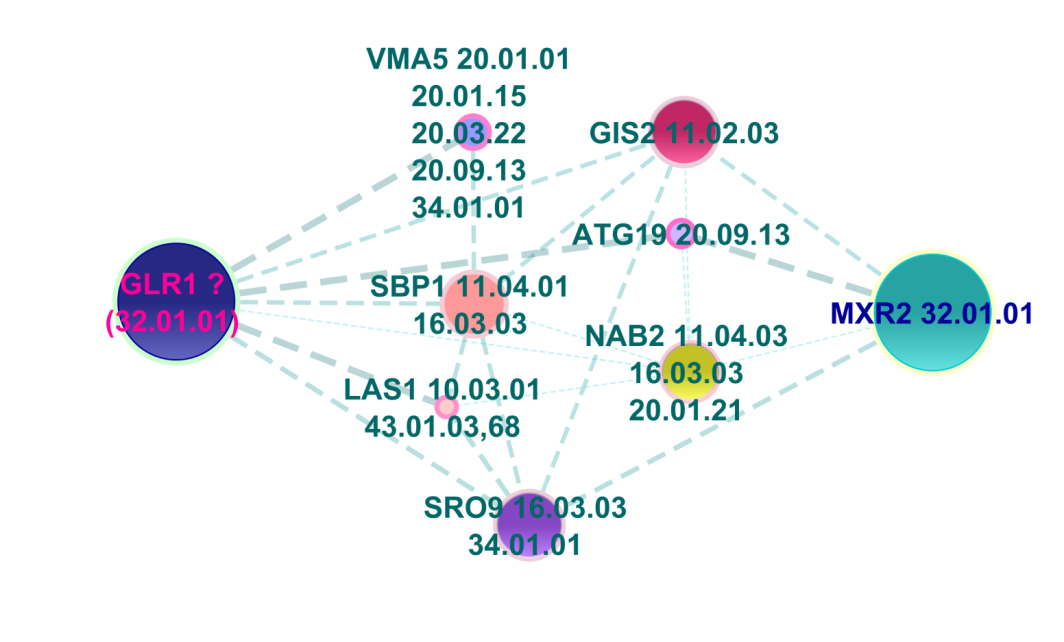 [Speaker Notes: We test MV, WMV, FF, GMC;
Two sets of data: physical from BioGRID and STRING, integrative network
10 runs of 2-fold cross validation
Annotations are from MIPS and GO
For the purpose of the talk, we will focus the first one method because it is the simplest to explain, the original majority vote,, the DSD majority vote will…

For example, this is the subgraph of the ppi network; we have proteins and their functional labels from MIPS,
We want to predict functions for this one, the original mv will]
Experimental Validation
We test two types of networks:
Physical PPIs from BioGRID
Integrative Protein Association Network from STRING: experimental physical/genetic PPIs, co-expression data, pathway relations

MIPS Functional Catalogue: First/Second/Third levels (GO, see paper)

Performance Measurement
Accuracy: percentage of proteins where the highest scoring label is correct
F1 score: for top 3 scoring labels, compute 2*p*r/(p+r), 
where p=precision, r=recall
[Speaker Notes: We test MV, WMV, FF, GMC;
Two sets of data: physical from BioGRID and STRING, integrative network
10 runs of 2-fold cross validation
Annotations are from MIPS and GO]
Our Results on BioGRID Physical PPI Network (MIPS)
(%)
[Speaker Notes: Define accuracy and FI score, say what majority vote is, and maybe a little about multiway cut and functional flow]
Our Results on BioGRID Physical PPI Network (MIPS)
(%)
[Speaker Notes: Define accuracy and FI score, say what majority vote is, and maybe a little about multiway cut and functional flow]
Our Results on BioGRID Physical PPI Network (MIPS)
(%)
Adding confidence (cDSD) always helps
Adding pathway  edges (caDSD/capDSD) always helps: should we add highways?
Adding pathways as highways (capDSD) hurts GMC and FF sometimes
Best performing on BioGRID is weighted majority vote with capDSD
[Speaker Notes: Define accuracy and FI score, say what majority vote is, and maybe a little about multiway cut and functional flow]
Our Results on STRING Network (MIPS)
Highway paths are even more important in the noisy network
FF improves across the board but again not for Multi-way Cut (see paper)
Best performing  for STRING is also weighted majority vote with capDSD
[Speaker Notes: As for the string database where the pathway information is already incorporated in the simple fashion, namely cDSD already has pathway edges;
 so we only have cDSD and capDSD
But we achieve even better improvement
The best performaning method is weighted majority vote with capDSD,]
We have shown--
New metrics helped! 


Incorporating confidence (always) and pathways (in most cases) helped even more!


Our networks are naturally directed, we could add unique directional edges. Does this help? (we tried adding edges known to be directed, but they are too few to make a difference). Predicted directions?


How to design the right metric for other  network  problems?


Supporting Website (includes code): http://dsd.cs.tufts.edu/capdsd
[Speaker Notes: There is code for this project and welcome to use it if you have a biological network and a set of pathways or confidence]
Thanks to NIH; collaborators
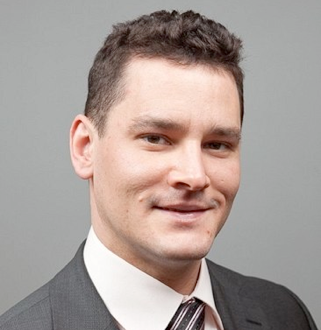 Acknowledgment
Tufts Bioinformatics and Computational Biology Research Group;
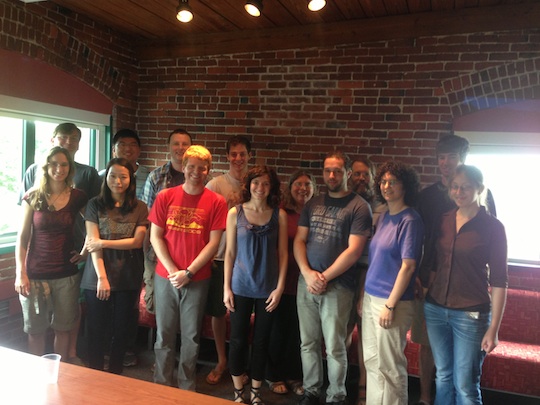